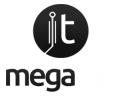 Что необходимо знать о бизнес-процессах, чтобы не получить отрицательный эффект от автоматизации
Дмитрий Скуматов
CRM-специалист «Мега Мир IT»
Немного о терминологии
Ответить на звонок
Принять заказ клиента
Подготовить смету
Отправить клиенту смету на согласование
Подготовить договор
Подписать договор у директора
Отправить клиенту договор на подпись
Забрать у клиента подписанные документы
Выставить клиенту счёт
Проконтролировать оплату счёта
Взять с клиента вводные данные по продукции
Связаться с поставщиками
…
…
…
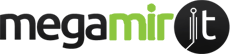 1
Немного о терминологии
Ответить на звонок
Принять заказ клиента
Подготовить смету
Отправить клиенту смету на согласование
Подготовить договор
Подписать договор у директора
Отправить клиенту договор на подпись
Забрать у клиента подписанные документы
Выставить клиенту счёт
Проконтролировать оплату счёта
Взять с клиента вводные данные по продукции
Связаться с поставщиками
…
…
…
Оператор call-центра
Менеджер по
продажам
Бухгалтер
Сотрудник
Производственного
отдела
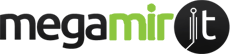 1
Немного о терминологии
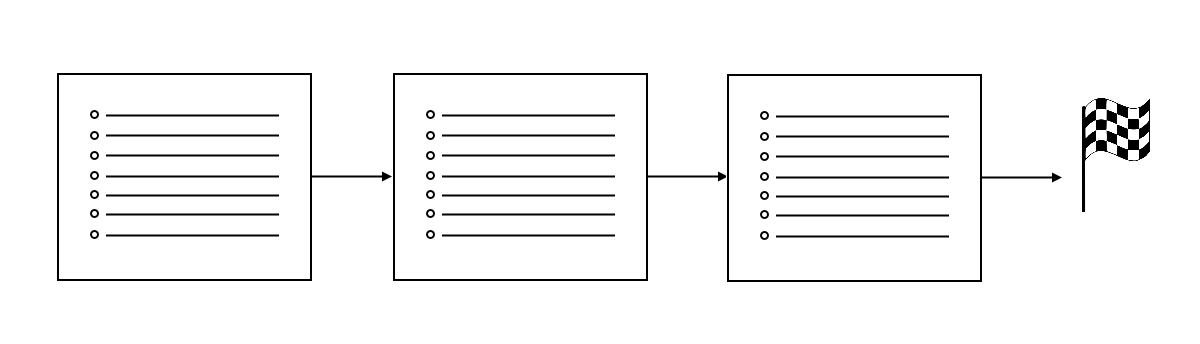 Процесс
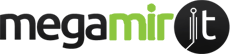 1
Немного о терминологии
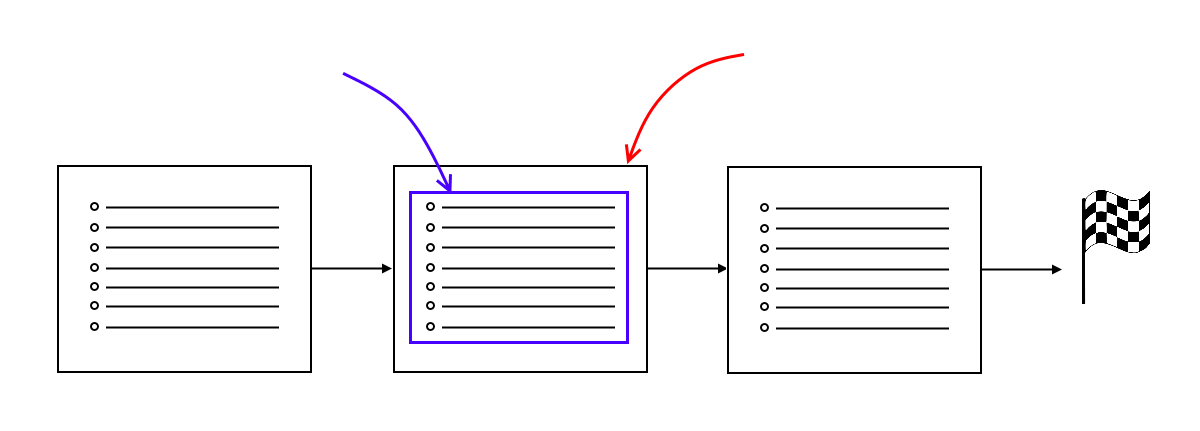 Блок
Инструкции
Процесс
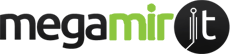 1
Немного о терминологии
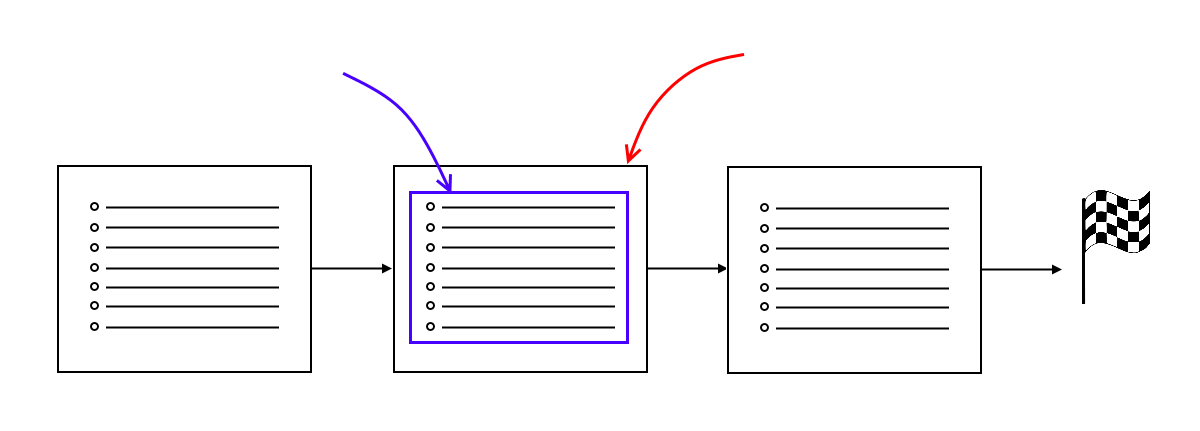 Блок
Инструкции
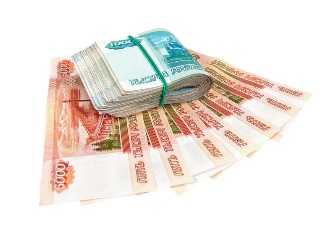 Бизнес-процесс
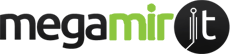 1
Подходы к автоматизации процессов
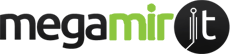 2
Подходы к автоматизации процессов
1. Точечный подход
1.1. Автоматизация блока или инструкций
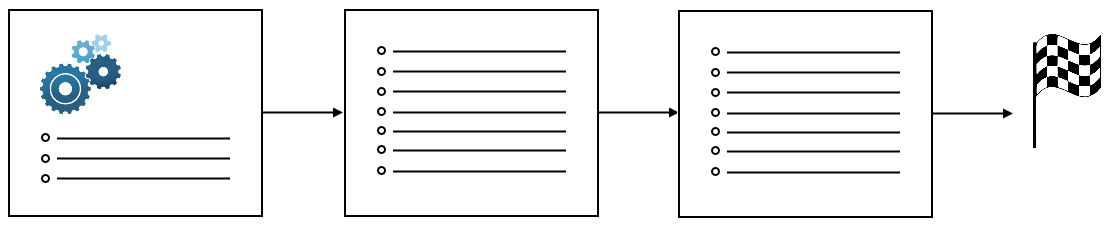 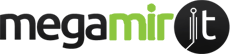 2
Подходы к автоматизации процессов
1. Точечный подход
1.1. Автоматизация блока или инструкций




1.2. Автоматизация коммуникации
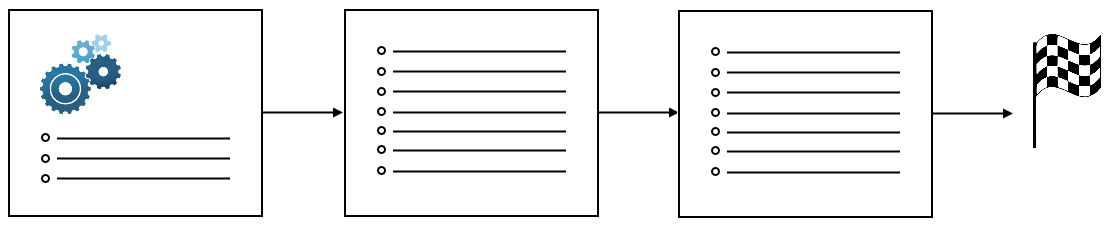 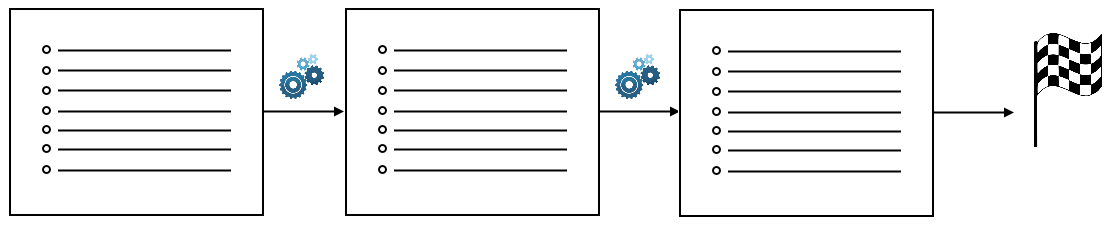 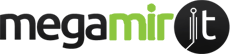 2
Подходы к автоматизации процессов
1. Точечный подход
1.1. Автоматизация блока или инструкций




1.2. Автоматизация коммуникации




2. Комплексный подход
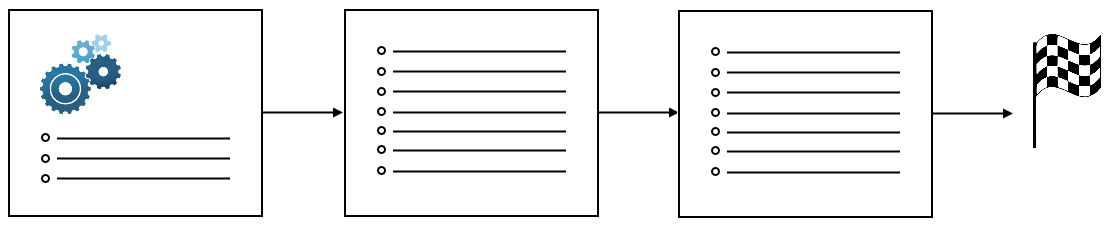 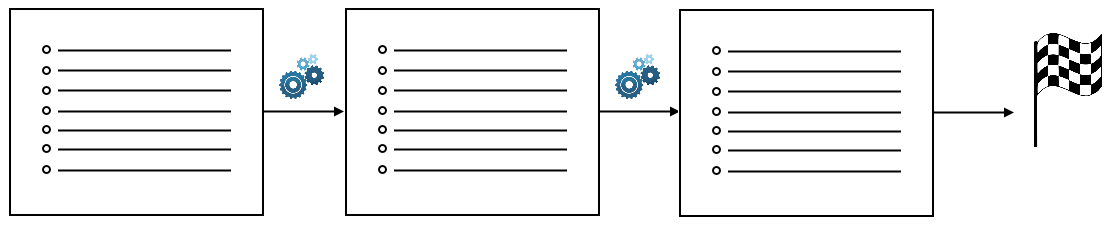 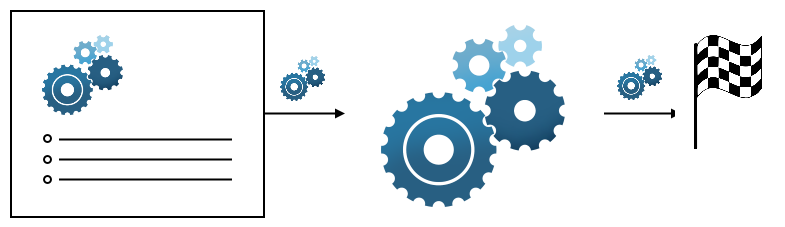 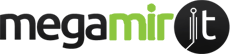 2
Эффективная автоматизация. Критерии
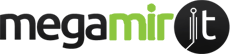 3
Эффективная автоматизация. Критерии
Результат автоматизации:

Увеличение чистой прибыли

1. Увеличение проходимости
(эффективности) процесса

или

2. Повышение рентабельности

или

3. Снижение постоянных
расходов
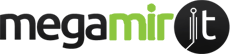 3
Эффективная автоматизация. Критерии
Результат автоматизации:

Увеличение чистой прибыли

1. Увеличение проходимости
(эффективности) процесса

или

2. Повышение рентабельности

или

3. Снижение постоянных
расходов
Внедрение окупится в
обозримом будущем
+
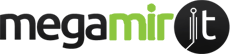 3
Эффективная автоматизация. Критерии
Результат автоматизации:

Увеличение чистой прибыли

1. Увеличение проходимости
(эффективности) процесса

или

2. Повышение рентабельности

или

3. Снижение постоянных
расходов
Внедрение окупится в
обозримом будущем
+
+
Изменения будут учтены в
смежных участках процесса
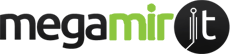 3
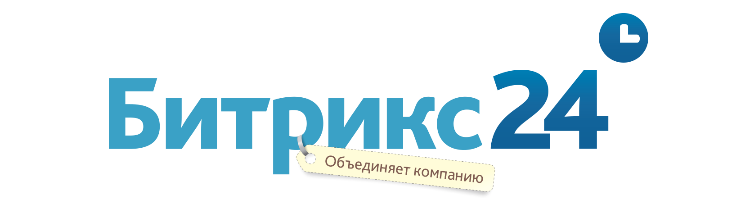 Автоматизация с
1. Описать основные процессы
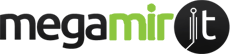 4
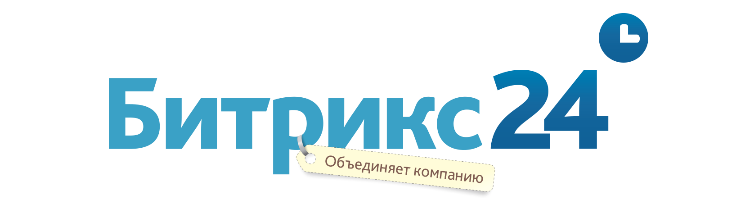 Автоматизация с
1. Описать основные процессы
2. Оптимизировать процессы
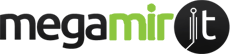 4
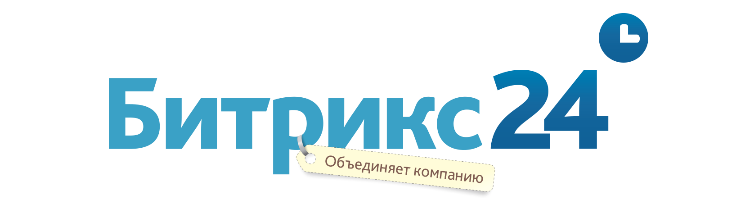 Автоматизация с
1. Описать основные процессы
2. Оптимизировать процессы
3. Внедрить Битрикс24 – комплексная автоматизация
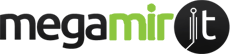 4
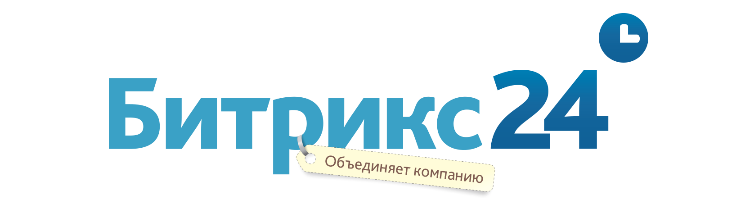 Автоматизация с
1. Описать основные процессы
2. Оптимизировать процессы
3. Внедрить Битрикс24 – комплексная автоматизация
4. Продолжить точечную автоматизацию через бизнес-процессы в Битрикс24 и дополнительные приложения
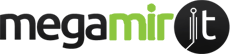 4
ПОЛУЧИТЬ ПОДРОБНУЮ КОНСУЛЬТАЦИЮ

Тел.: 8 (3952) 60-77-28
E-mail: expert@mmit.ru
Офис: ул. Терешковой, 15Б
СПАСИБО ЗА ВНИМАНИЕ!
ВОПРОСЫ?